ΚΟΛΟ- ΟΡΘΙΚΕΣ
  ΚΟΛΟ-ΠΡΩΚΤΙΚΕΣ 
ΑΝΑΣΤΟΜΩΣΕΙΣ
Γεώργιος Πεχλιβανίδης
Πεχλιβανίδης Γεώργιος, Χειρουργός - ΕΕΧΠΕΠ
Ελάττωση Συνδρόμου Χαμηλής Πρόσθιας Εκτομής Ορθού
   Καλή Ποιότητα  Ζωής 
Αποφυγή Διαφυγής Αναστόμωσης - Ελάττωση συνεπειών  
Διατήρηση Ογκολογικού αποτελέσματος
Πεχλιβανίδης Γεώργιος, Χειρουργός - ΕΕΧΠΕΠ
Σύνδρομο Χαμηλής Πρόσθιας Εκτομής Ορθού
85% (391/462) ασθενών επίδραση στη ποιότητα ζωής 
40% σοβαρή επίδραση στη ποιότητα ζωής 
60% με προεγχειρητική ακτινοθεαπεία και 45% χωρίς στους ασθενείς με καρκίνο κάτω τριτημορίου 
47% με προεγχειρητική ακτινοθεραπεία και 33% χωρίς στους ασθενείς με καρκίνο μέσου ή ανω τριτημορίου
Πιο σοβαρά συμπτώματα:  διάρροια, αϋπνία, κόπωση 
United Kingdom Low AnteriorResection Syndrome Study Group. 2016 

30 % των ασθενών πάσχουν χρόνια από σοβαρό  LARS με σημαντική επίδραση στην ποιότητα ζωής                                                                              ASCRS, AEC, AECP 2016
Πεχλιβανίδης Γεώργιος, Χειρουργός - ΕΕΧΠΕΠ
Ποιότητα ζωής
Colorectal Dis. 2011 Aug;13(8):872-7. Quality of life after coloanal anastomosis and abdominoperineal resection for distal rectal cancers: sphincter preservation vs quality of life.   Kasparek MS1, Hassan I, Cima RR, Larson DR, Gullerud RE, Wolff BG.
Ασθενείς με ΚΠΑ νεώτεροι (mean age 57 vs 62 years, P < 0.001), 
καλύτερη φυσική δραστηριότητα, και εικόνα σώματος μόνο στους άνδρες 
λιγότερη κούραση, άλγος, οικονομικές δυσκολίες, απώλεια βάρους, και παρενέργειες ΧΘ 
χειρότερα δυσκοιλιότητα, συμπτώματα ΓΕΣ, σεξουαλική  λειτουργία
Συνολική ποιότητα ζωής συγκρίσιμη. 

Συνυπολογισμός λειτουργικών και ογκολογικών αποτελεσμάτων πριν την απόφαση
Πεχλιβανίδης Γεώργιος, Χειρουργός - ΕΕΧΠΕΠ
Int J Colorectal Dis. 2013 Jul;28(7):949-57. Coloanal anastomosis or abdominoperineal resection for very low rectal cancer: what will benefit, the surgeon's pride or the patient's quality of life?Digennaro R1, Tondo M, Cuccia F, Giannini I, Pezzolla F, Rinaldi M, Scala D, Romano G,  Altomare DF.
Συνολικά ποιότητα ζωής χωρίς διαφορές
 ΚΠΕΟ χειρότερη σεξουαλική λειτουργία ΚΠΑ οι περισσότεροι ασθενείς ακράτεια κοπράνων και κάποιοι αποφρακτική δυκοιλιότητα
Πεχλιβανίδης Γεώργιος, Χειρουργός - ΕΕΧΠΕΠ
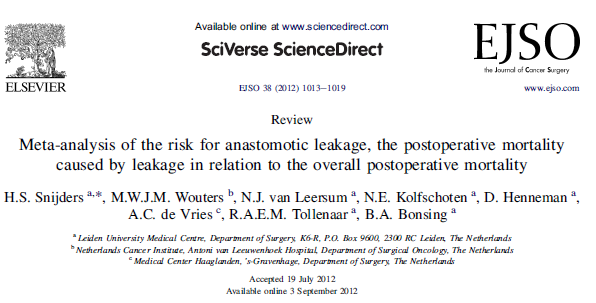 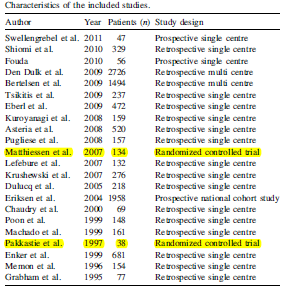 Χαμηλή πρόσθια εκτομή του ορθού
12 διαφορετικοί ορισμοί ΑΔ
6 ορισμοί μτχ θνητότητας 

Συχνότητα διαφυγής 9% 974/10343 (3-28%)
Συνολική θνητότητα 2% (0-8%) 
Θνητότητα συνεπεία της διαφυγής 0.7% 71/10343 (0-5%)
Πεχλιβανίδης Γεώργιος, Χειρουργός - ΕΕΧΠΕΠ
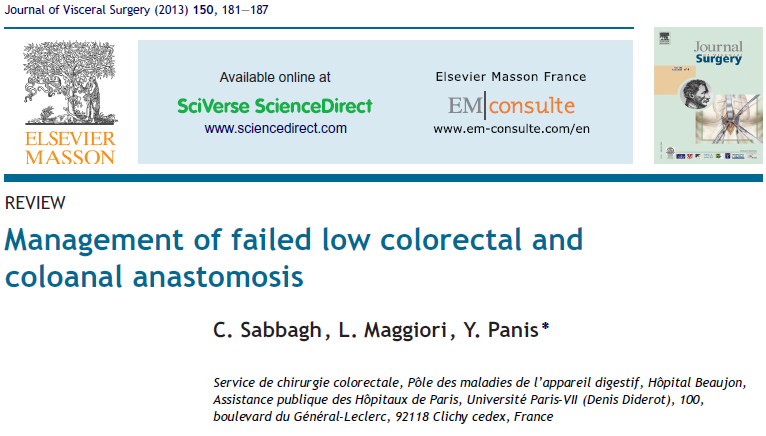 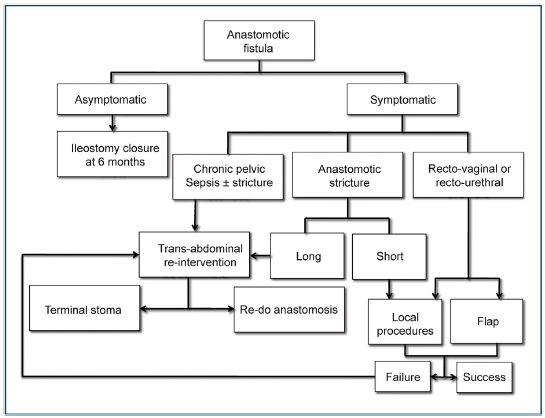 Πεχλιβανίδης Γεώργιος, Χειρουργός - ΕΕΧΠΕΠ
Ογκολογικό αποτέλεσμα
Η διαφυγή επηρεάζει την 5ετη επιβίωση 
     σε σχέση με καρκίνο 50% με διαφυγή, 68% χωρίς 
McArdle 2005
     44% με και 64% χωρίς διαφυγή                                                                      Walker 2004
Επηρεάζει η ασυμπτωματική διαφυγή το ογκολογικό αποτέλεσμα;                                                     
                                                                                                              Law 2007, Merkel 2001,den Dulk 2009
Βias επιλογής στις  προοπτικές μελέτες;
Ενδοαυλικά κύτταρα που εμφυτεύονται σε διαφυγή;
Ελάττωση ανοσολογικής λειτουργίας;
Πεχλιβανίδης Γεώργιος, Χειρουργός - ΕΕΧΠΕΠ
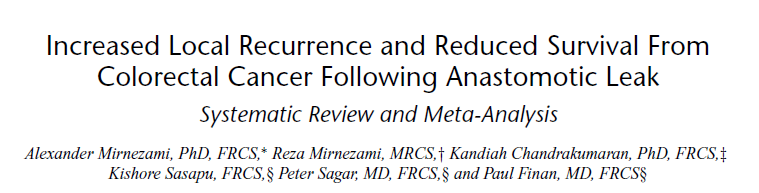 Ογκολογικές συνέπειες
Annals of Surgery  Volume 253, Number 5, May 2011, 890-9
21 μελέτες, 13 ΠμΤ, 1ΠΤ, 7 Α     21902 ασθενείς 
Oρθό αύξηση τοπικών υποτροπών  OR 2.05 (P = 0.0001)
Κόλον & ορθό αύξηση τοπικών υποτροπών  OR 2.9 (P < 0.001)
Όχι αύξηση απομακρυσμένων υποτροπών OR 1.38 (P=0.083)
Αυξημένη μακροπρόθεσμη θνητότητα σχετιζόμενη με καρκίνο  OR  1.75 (P = 0.0001)
Πεχλιβανίδης Γεώργιος, Χειρουργός - ΕΕΧΠΕΠ
Νεολήκυθος τύπου J
Lazorthes και Parc 1986
ιδανική νεοληκύθος: 
6 έως 7cm σε πλάτος,
μη διατεταμένο κατιόν κόλο
μήκος σκελών 8-10cm 
                     Banerjee και Parc 1996
Πεχλιβανίδης Γεώργιος, Χειρουργός - ΕΕΧΠΕΠ
Νεολήκυθος τύπου J
25% των ασθενών με νεολήκυθο απαιτείται συχνός υποκλυσμός για την κένωση του εντέρου 
Προτείνεται το μέγεθος της νεοληκύθου να είναι περιορισμένο και να εφαρμόζεται μόνο στις κολοπρωκτικές και όχι στις κολοορθικές αναστομώσεις 
Lazortes 1986, Park 1986, Pedersen 1986

5cm κολική J νεολήκυθος
καλύτερα  αποτελέσματα όσον αφορά την εγκράτεια στα αέρια και στα υγρά 
συχνότητα των κενώσεων είναι μικρότερη από την ευθεία κολοπρωκτική αναστόμωση
δεν υπάρχει σημαντική διαφορά στη χωρητικότητα του νέο-ορθού 
πιθανόν η καλύτερη λειτουργία οφείλεται στην ελαττωμένη κινητικότητα                                                                 
Furst 2002
Πεχλιβανίδης Γεώργιος, Χειρουργός - ΕΕΧΠΕΠ
Νεολήκυθος τύπου JΣπινθηρογραφική μελέτη της κένωσης
και μια μικρή νεολήκυθος τύπου J βελτιώνει σημαντικώς την συγκράτηση των υδαρών κοπράνων  
Ho 2002
όσο πιο ψηλά είναι η αναστόμωση τόσο πιο συχνά είναι τα
   προβλήματα κένωσης της νεοληκύθου 
   - δυσκολία αφόδευσης του ασθενούς    
                                                                  Sugamata 2003
Πεχλιβανίδης Γεώργιος, Χειρουργός - ΕΕΧΠΕΠ
Νεολήκυθος τύπου J
κινητοποιήση σπληνικής καμπής και διατήρηση 1ου  κλάδου ΚΜΑ
 καλύτερη αιμάτωση, καλύτερη επούλωση της αναστομώσεως, μικρότερη πιθανότητα αναστομωτικής διαρροής 
πρόβλημα η εγκατάσταση του πεπαχυσμένου μεσόκολου του κεντρικού τμήματος του εντέρου στην στενή ανδρική πύελο 
κατασκευή της νεοληκύθου από κατιόν κόλο δεν αλλάζει τελικό λειτουργικό αποτέλεσμα                           
Heah 2002
Παρακαμπτήρια στομία 
Κλινική  αναστομωτική διαρροή χωρίς παρακαμπτήρια στομία 17%                              
Dehni 1998
Πεχλιβανίδης Γεώργιος, Χειρουργός - ΕΕΧΠΕΠ
Νεολήκυθος τύπου J
Κολοορθική αναστόμωση με νεοληκύθος συνεπάγεται αυξημένη ευενδοτότητα με αποτέλεσμα την ελάττωση του αριθμού των κενώσεων 

Κολοπρωκτική αναστόμωση  με νεολήκυθο δεν βελτιώνει τον αριθμό των κενώσεων ή την ευενδοτότητα, αλλά ελαττώνει την συχνότητα της επαφής του κεντρικού πρωκτικού σωλήνα με κόπρανα και κατά συνέπεια την έπειξη για αφόδευση. 
Tonelli 2005
Πεχλιβανίδης Γεώργιος, Χειρουργός - ΕΕΧΠΕΠ
Νεολήκυθος τύπου J
Τα καλά αποτελέσματα διατηρούνται και μετά τα 2 έτη                             Portier 2005

5 έτη κολική J νεοληκύθος - κολοορθική αναστόμωση
     - αυξημένη χωρητικότητα του ορθού
     - καλύτερα λειτουργικά αποτελέσματα σε σχέση με την ευθεία κολοορθική    
       αναστόμωση όταν αναστόμωση  < 4εκ από τον δακτύλιο                                                          

αποτελέσματα ιδιαίτερα καλά στους ηλικιωμένους ασθενείς και ως προς την εγκράτεια στα 3 έτη μετά την επέμβαση                                                                  Hida 2004
Πεχλιβανίδης Γεώργιος, Χειρουργός - ΕΕΧΠΕΠ
Νεολήκυθος τύπου Jπροεγχειρητική ακτινοθεραπεία
αυξάνει σημαντικά τις νυκτερινές κενώσεις και τη διάρροια και στους ασθενείς  με κολική J-νεολήκυθο και κολοπρωκτική αναστόμωση 
δεν έχει επίδραση σε άλλες παραμέτρους όπως 
     - ικανότητα για αναβολή της κένωσης περισσότερο από 15 λεπτά  
     - βαθμός ακράτειας
     - ικανότητα κένωσης εντός 30 λεπτών
     - χρήση φαρμάκων 
     - περιορισμός της διατροφής

Dehni 2002
Πεχλιβανίδης Γεώργιος, Χειρουργός - ΕΕΧΠΕΠ
Dis Colon Rectum. 2009 Dec;52(12):2004-14Preoperative radiotherapy is associated with worse functional results after coloanal anastomosis for rectal cancer.Parc Y1, Zutshi M, Zalinski S, Ruppert R, Fürst A, Fazio VW.
Καμία διαφορά στη μετεγχειρητική νοσηρότητα 
2 έτη μεγαλύτερα προβλήματα στην εντερική λειτουργία 
Μέσο αριθμό κενώσεων 
Χρήση αντιδιαρροικών 
Κατεπείγουσα ανάγκη αφόδευσης 
Χειρότερη σεξουαλική λειτουργία ανδρών
Πεχλιβανίδης Γεώργιος, Χειρουργός - ΕΕΧΠΕΠ
Νεολήκυθος τύπου J
Mετανάλυση 8 τυχαιοποιημένων προοπτικών μελετών
κολική νεολήκυθος  έναντι ευθείας κολοπρωκτικής αναστόμωσης 
μετά από 1 έτος  όχι σημαντικές διαφορές 
ως προς τον αριθμό κενώσεων
την έπειξη για αφόδευση 
τη χρήση φαρμάκων
διαφορά μόνο στην ευενδοτότητα του ορθού 
   υπέρ της νεολυκήθου 
Peng 2002
Πεχλιβανίδης Γεώργιος, Χειρουργός - ΕΕΧΠΕΠ
Νεολήκυθος τύπου J
Cleveland Clinic 
αίτια για τα οποία δεν μπορεί να κατασκευασθεί
η νεολήκυθος σε 30% των ασθενών:
τεχνικά                                              μη τεχνικά 
στενή πύελος                            7. σύνθετη χειρουργική
ογκώδεις σφιγκτήρες               8. μεταστάσεις
ανάγκη βλεννογονεκτομής
εκκολπωματίτις
ανεπαρκές μήκος εντέρου
κύηση 

Αδυναμία κατασκευής ελαττώθηκε σημαντικά (5,3%) όταν
ξεκίνησε να εφαρμόζεται η κολοπλαστική                  
                    Harris 2005
Πεχλιβανίδης Γεώργιος, Χειρουργός - ΕΕΧΠΕΠ
Κολοπλαστική
πολύ στενή πύελος
ογκωδείς σφιγκτήρες
βλεννογονεκτομή
εκκολπωμάτωση
ανεπαρκές μήκος εντέρου
Εγκυμοσύνη
- τομή 8εκ κατά μήκος μεταξύ   ταινιών     
  2εκ κεντρικά από στεφάνη κεφαλής
- συρράπτεται σε δύο στρώματα
Fazio 2000
Z’graggen 2001
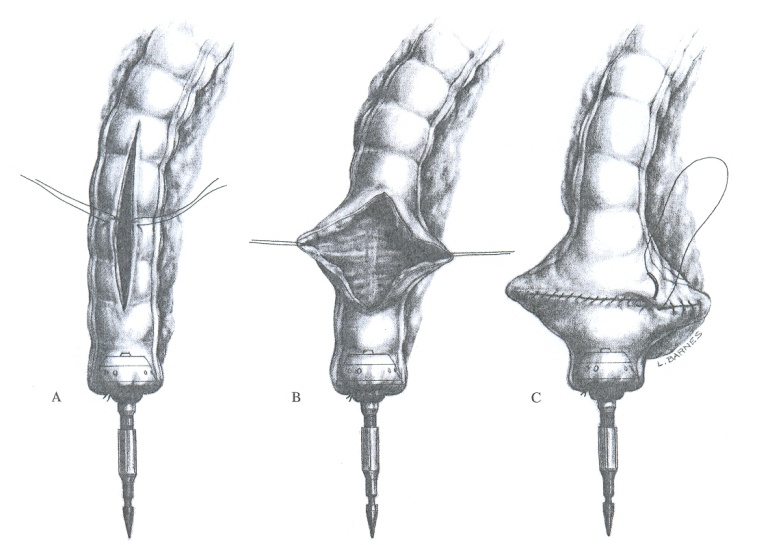 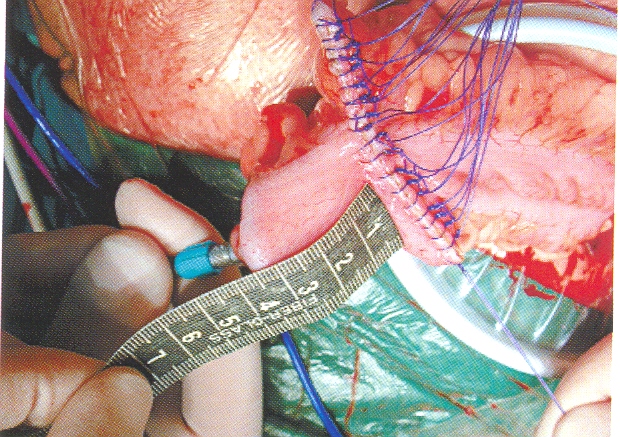 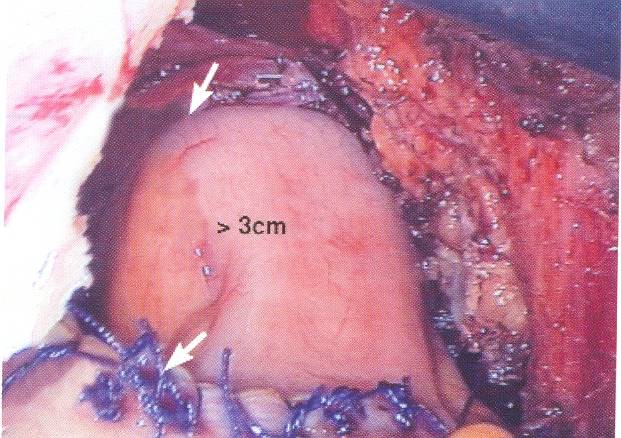 8cm
2cm
Πεχλιβανίδης Γεώργιος, Χειρουργός - ΕΕΧΠΕΠ
Κολοπλαστική
Τα άμεσα αποτελέσματα ήταν συγκρίσιμα με αυτά της J-νεοληκύθου                                              
Z’graggen 2001
 - δεν είναι δυνατή η κατασκευή της J-νεοληκύθου σε 20% 
    - 6 μήνες δεν υπάρχει διαφορά στη συχνότητα κενώσεων 
    - δεν υπάρχει διαφορά στις πιέσεις ηρεμίας και   
      συγκράτησης αλλά και στον όγκο του νέο-ορθού 
    - πιο απλή στη κατασκευή 
    -  εφαρμόζεται καλύτερα σε ιδιαίτερα στενή πύελο 
    - κενώνεται καλύτερα 
                                    Furst 2003, Pimentel 2003, Mantyh 2001
Πεχλιβανίδης Γεώργιος, Χειρουργός - ΕΕΧΠΕΠ
Πλάγιο-τελική κολοορθική αναστόμωση
vs
Jiang 2005 
ΠΤ ευκολότερη τεχνική
συχνότητα κενώσεων αυξήθηκε σημαντικά και στις δύο 
μακροπρόθεσμα λειτουργικά και χειρουργικά αποτελέσματα δεν διέφεραν
Machado 2003, 2005   
Μέγιστος ανεκτός όγκος 40% μεγαλύτερος με νεολήκυθο 
Ικανότητα κένωσης εντέρου σε <15min στους 6 μήνες έφθασε σε στατιστικά σημαντική διαφορά υπέρ της νεολήκυθου
    Σταθερά φθίνουσες πιέσεις σφιγκτήρα και στις δύο μεθόδους
Πεχλιβανίδης Γεώργιος, Χειρουργός - ΕΕΧΠΕΠ
Μετανάλυση Heriot AG, 2006
35 μελέτες  2240 ασθενείς (1066 straight CAA, 
                                        1050 J-pouch και 124 coloplasty)
 
 Καμμία διαφορά στις μετεγχειρητικές επιπλοκές

 Σημαντική ελάττωση συχνότητας κενώσεων με τη πάροδο χρόνου στις νεοληκύθους  σε σχέση με κολοπρωκτικές 

 Επειξη για αφόδευση λιγότερο έντονη σε νεολήκυθο  σε σχέση με ευθεία κολοπρωκτική 

Καμμία λειτουργική διαφορά μεταξύ νεοληκύθου και κολοπλαστικής
Πεχλιβανίδης Γεώργιος, Χειρουργός - ΕΕΧΠΕΠ
Brown CJ, Cochrane Database Syst Rev. 2008
9  ΠΤΜ (n=473)  ΕΚΟ έναντι ΚJN 
18 μήνες μτχ  ΚJN  καλύτερη της ΕΚΟ στις περισσότερες μελέτες σε συχνότητα κενώσεων, έπειξης για αφόδευση,   ακράτεια, χρήση αντιδιαρροϊκών. 
>18 λίγοι ασθενείς με δεδομένα

4 ΠΤΜ (n=215)  ΤΠ έναντι ΚJΝ 
Καμμία διαφορά λειτουργική 

3 ΠΤΜ  (n=158)  ΚΠ έναντι ΚJΝ 
   Καμμία διαφορά
Πεχλιβανίδης Γεώργιος, Χειρουργός - ΕΕΧΠΕΠ
Μετανάλυση 4 ΤΜ - 273 ασθενείς                          Siddiqui 2010 
    νεολύκηθο - πλαγιοτελική αναστόμωση  
    πίεση ηρεμίας ήταν χαμηλότερη στους ασθενείς με νεολύκηθο

Mετανάλυση 6 /34  ΤΜ - 648 ασθενείς                         Liao 2010 
    νεολύκηθο - εγκάρσια κολοπλαστική 
    Δεν υπήρχαν διαφορές
αναστόμωση με νεολύκηθο δεν ήταν εφικτή 26% των ασθενών λόγω 
κοντού μεσοκόλου ή στενής πυέλου
Matsuoka 2010
Πεχλιβανίδης Γεώργιος, Χειρουργός - ΕΕΧΠΕΠ
Δια χειρός κολοπρωκτική αναστόμωση 
Ορισμένες περιπτώσεις καρκίνου ορθού ή σε αποτυχία αναστόμωσης με συρραπτικό
Colorectal Dis. 2015 Dec;17(12):1062-70.Hand-sewn coloanal anastomosis for low rectal cancer: technique and long-term outcome.Tekkis P , Tan E , Kontovounisios C , Kinross J , Georgiou C , Nicholls RJ , Rasheed S , Brown G .
Α. Όγκοι πάνω από τον πρωκτικό σωλήνα διακοιλιακή διατομή ορθού και βλεννογονεκτομή 
Β. Όγκοι στο όριο του πρωκτικού σωλήνα μερική διαμεσοσφιγκτηρική εκτομή 
Γ. Όγκοι μέσα στον πρωκτικό σωλήνα ολική διαμεσοσφιγκτηριακή εκτομή 
Επιπλοκές Α 47.1%  Β 38.5% Γ 13.3%, 
Διάσπαση αναστόμωσης 8.5%, πυελικό αιμάτωμα/ύγρωμα 7%, 
Ορθοκολπικό συρίγγιο 8.3%, μόνικη στομία 14.1%
Αποτυχία αναστόμωσης Α 17.6% , Β 15.5%, Γ  6.7%
Πεχλιβανίδης Γεώργιος, Χειρουργός - ΕΕΧΠΕΠ
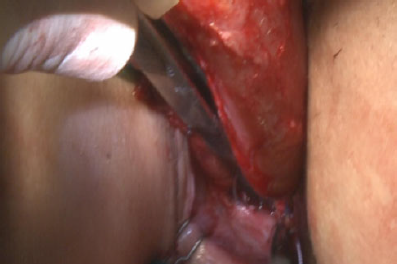 Turnbull-Cutait
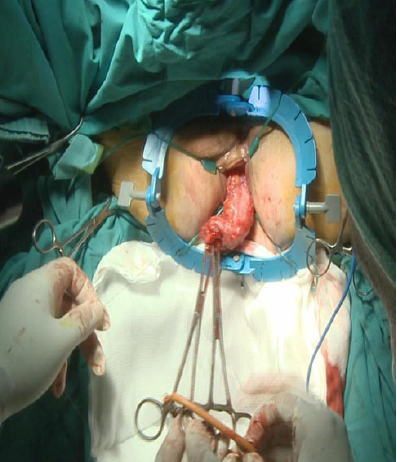 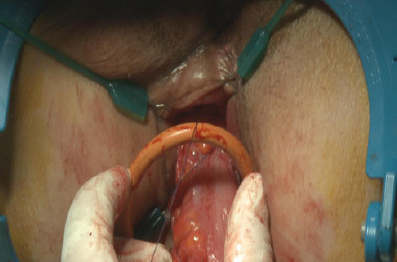 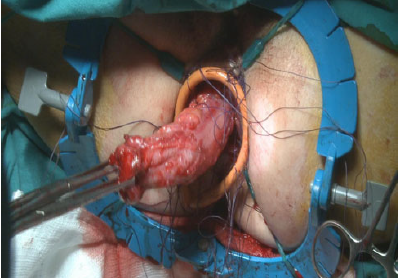 Πεχλιβανίδης Γεώργιος, Χειρουργός - ΕΕΧΠΕΠ
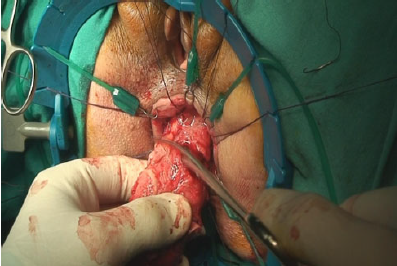 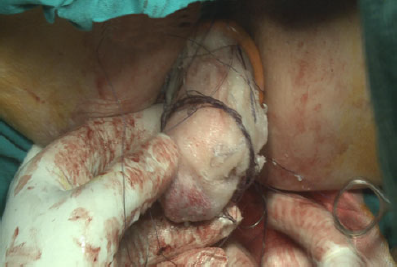 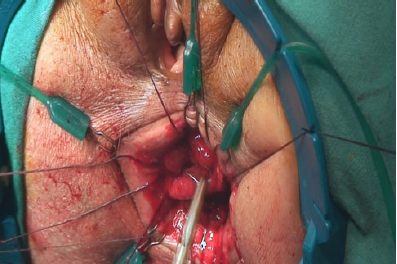 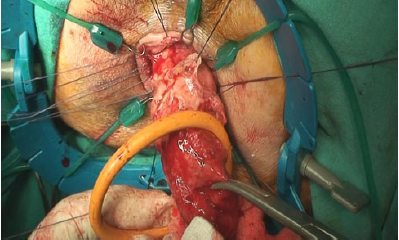 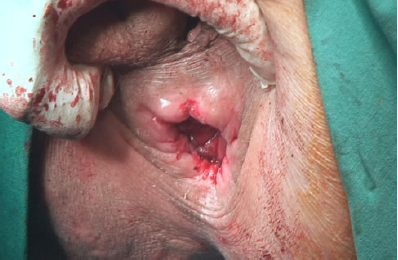 Πεχλιβανίδης Γεώργιος, Χειρουργός - ΕΕΧΠΕΠ
Tech Coloproctol. 2014 Mar 11. [Epub ahead of print]The clinical results of the Turnbull-Cutait delayed coloanal anastomosis: a systematic review.Hallet J1, Milot H, Drolet S, Desrosiers E, Grégoire RC, Bouchard A.
Turnbull και Cutait  1961
7 μελέτες παρακολούθησης 1124 ασθενείς
2 μελέτες συγκριτικές με άμεση αναστόμωση λιγώτερες διαφυγές, πυελικά αποστήματα και σήψη  
5 μελέτες διαφυγή 0-7 %, πυελικό απόστημα 0-11.8 %, πυελική σήψη 6.8-10 %.
Μόνιμη στομία 1-6% 
Εγκράτεια ικανοποιητική
Πεχλιβανίδης Γεώργιος, Χειρουργός - ΕΕΧΠΕΠ
Αναστομωτική διαφυγή
29 διαφορετικοί ορισμοί                                Bruce 2001
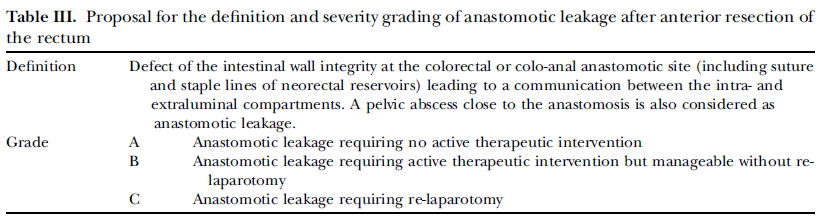 International Study Group of Rectal Cancer 2010
Πεχλιβανίδης Γεώργιος, Χειρουργός - ΕΕΧΠΕΠ
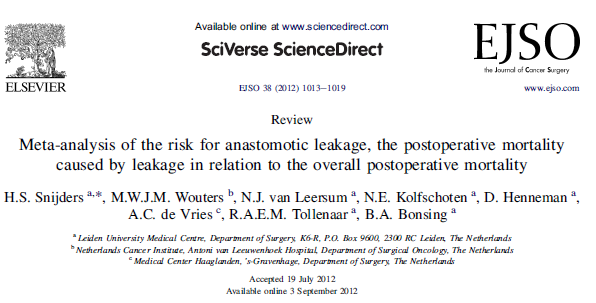 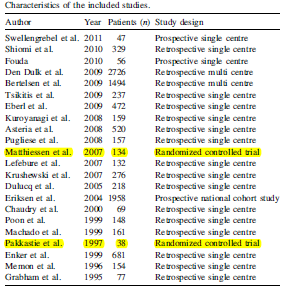 Χαμηλή πρόσθια εκτομή του ορθού
12 διαφορετικοί ορισμοί ΑΔ
6 ορισμοί μτχ θνητότητας 

Συχνότητα διαφυγής 9% 974/10343 (3-28%)
Συνολική θνητότητα 2% (0-8%) 
Θνητότητα συνεπεία της διαφυγής 0.7% 71/10343 (0-5%)
Πεχλιβανίδης Γεώργιος, Χειρουργός - ΕΕΧΠΕΠ
Παράγοντες  κινδύνου διαφυγής
Διαταραχή μικροκυκλοφορίας  - κάπνισμα, ΣΔ
Υψος αναστόμωσης
Προεγχειρητική ΑΘ;       Chambers 2004, Rullier 1998, Alves 2002 
Υποθρεψία    ;ΟΠΔ                      Makela 2003, Koretz 2007
Στεροειδή                   11.8 vs 2.4% κόλον                 Konishi 2006 
ΑSA>3    κόλον                                                      Choi 2006 
Bevacizumab;     >60 ημ                               Genentech 2006
Ανδρικό φύλο  ορθό, ;κόλον      Law 2000, Lipska 2006, Choi 2006 
Παχυσαρκία      33% vs 15% (p  0.03)                        Rullier 1998
Επέμβαση >4ώρες                                Konishi 2006 
Απόφραξη 
Εκκολπωμάτωση 
Περιεγχειρητική αιμορραγία               Iancu 2008, Jestin 2008,
Πεχλιβανίδης Γεώργιος, Χειρουργός - ΕΕΧΠΕΠ
Μέχρι και 28%                           Marra 2009, Platell 2007, Hyman 2007 

Ορθό 6.7%  κόλον 2.6%                                               Branagan 2005
 
    Πάνω από ανάκαμψη 7% ,     < 5cm    18%                                                      Rullier 1998

3 έως 45 ημέρες μτχ   
    κλινική μέση μτχ 7η , ακτινολογική  16η ,       42%  διάγνωση μετά την έξοδο                
Hyman 2007, Karanjia 1994

Θνητότητα συνεπεία διαφυγής 7.5% - 39%  den Dulk 2009, Komen 2009

Καθυστερημένη διάγνωση 
    - ψευδώς αρνητική ακτινολογική διερεύνηση 
    - μεσολάβηση ΣΚ                                           Doeksen 2007
Πεχλιβανίδης Γεώργιος, Χειρουργός - ΕΕΧΠΕΠ
Αιμάτωση αναστόμωσης
32% ελάττωση αιμάτωσης 2cm κεντρικά                                                              51% ελάττωση στην αναστόμωση                                                Boyle 2000
Μεγαλύτερη ελάττωση στο ορθικό κολόβωμα                                        Μικρή ελάττωση αυξάνει κίνδυνο 5% vs 12.9% (p 0.01)        Vignali 2000
 Άσχετα με ύψος απολίνωσης ίδια αιμάτωση εγκάρσιο και κατιόν μεγάλη ελάττωση σιγμοειδές                                                                         Hall 1995
 Σημαντική ελάττωση αιμάτωσης στις τελικοτελικές σε σχέση με πλαγιοτελικές αναστομώσεις                                                      Hallbook 1996 
Ροζ βλεννογόνος
Πεχλιβανίδης Γεώργιος, Χειρουργός - ΕΕΧΠΕΠ
Μέθοδοι αποφυγής διαφυγής και συνεπειών
Διεγχειρητικός έλεγχος διαφυγής αέρας ή ενδοσκόπηση    
πολλές ΙV αποδείξεις 
Παρακαμπτήρια  ειλεοστομία                                                      Rondelli 2009 
Παροχέτευση σε ασθενείς με παράγοντες κινδύνου 
                       Jesus2004 (Cochrane) vs Peeters 2005 (Dutch TME trial) ,Tsujinaka 2008 
Δεν υπάρχουν ξεκάθαρες αποδείξεις που να υποστηρίζουν  την δια  χειρός ή συρραπτικού εργαλείου ή την λαπαροσκοπική τεχνική 
 Η μέθοδος της αναστόμωσης δεν επηρεάζει την εμφάνιση επιπλοκών ακόμη και σε επείγουσες επεμβάσεις 
                                                            Demetriades 2002, Catena 2004
Πεχλιβανίδης Γεώργιος, Χειρουργός - ΕΕΧΠΕΠ
Ακτινολογικές μέθοδοι
Διαρροή σκιαγραφικού στην ΑΤ συχνά δεν αναγνωρίζεται 
   Συλλογή περικολικού ή πυελικού υγρού και ελεύθερου αέρα αναγνωρίζεται με ακρίβεια 80-100% 
Gouya 2012, Doeksen 2008, Nesbakken 2005 

Ένεμα με υδατοδιαλυτό σκιαγραφικό δεν χρειάζεται σαν ρουτίνα                                        Kalady 2008, Nicksa 2007
Πεχλιβανίδης Γεώργιος, Χειρουργός - ΕΕΧΠΕΠ
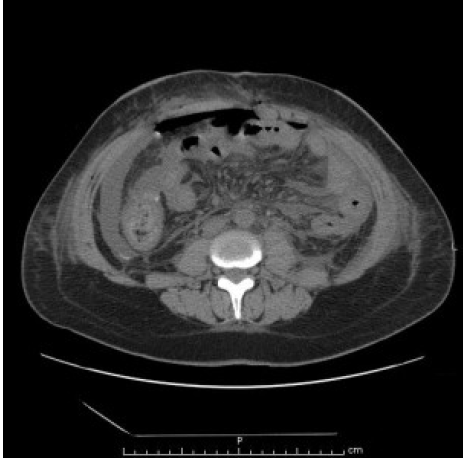 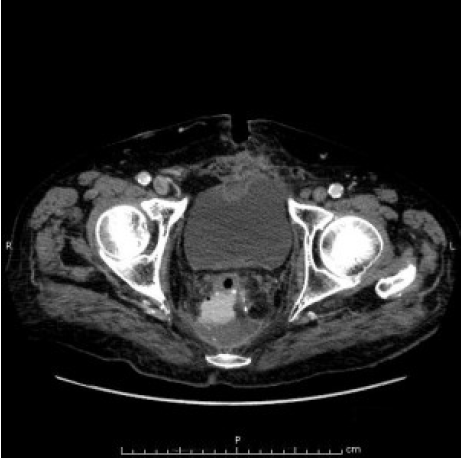 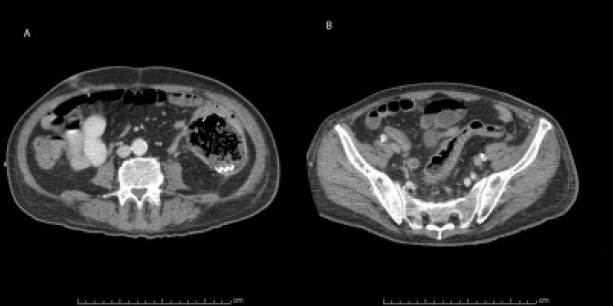 Πεχλιβανίδης Γεώργιος, Χειρουργός - ΕΕΧΠΕΠ
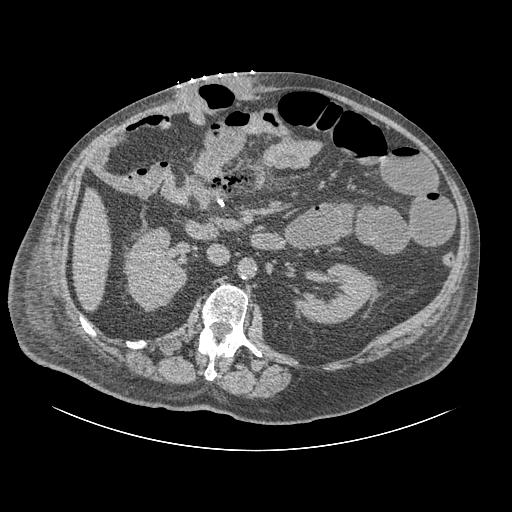 Πεχλιβανίδης Γεώργιος, Χειρουργός - ΕΕΧΠΕΠ
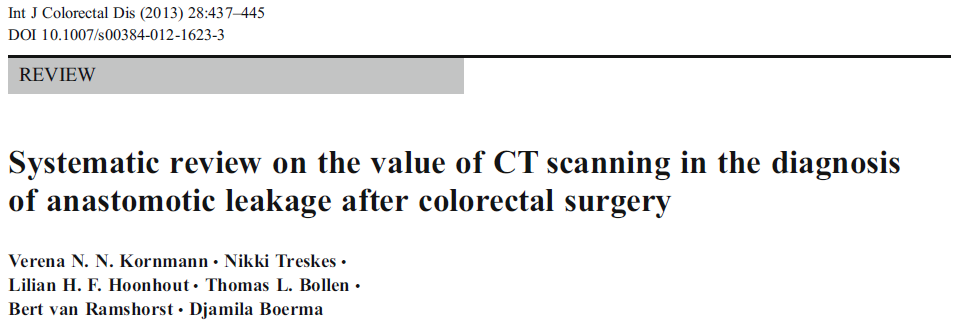 Ορθό ευαισθησία  0.92
Κόλον ευαισθησία  0.68
Ειδικότητα  0.78 – 1.00     Nesbakken 2005,  Doeksen 2008
Ακρίβεια μικρότερη αν < 7η μτχ
24.4% ασθενών καθυστέρηση διάγνωσης       Khoury 2009 
Επαναλαμβανόμενες ΑΤ
Λαπαροτομία  μετά από αρνητική απεικόνιση 52%  διαφυγές                                                 
Doeksen 2008
Πεχλιβανίδης Γεώργιος, Χειρουργός - ΕΕΧΠΕΠ
Αντιμετώπιση
Διαφυγή ΔΕ κόλου με μικρή μόλυνση  ανακατασκευή και παροχέτευση
     ή ειλεοστομία και βλεννώδες συρίγγιο 
Διαφυγή ΑΡ κόλου 
      Ενδοπεριτοναϊκή εκτομή και στομίες  
Χαμηλή αναστόμωση  
     συντηρητική αντιμετώπιση αν δεν έχει 
Σηπτικό σοκ
Κοπρανώδη περιτονίτιδα
Διάσπαση μεγαλύτερη από τη μισή περίμετρο 
                                - παροχέτευση και ειλεοστομία ή κολοστομία
                                - endostents 
                                - διαπρωκτική συσκευή ενδοσκοπικού κενού
                                - clips
                                - διάλυση της αναστόμωσης
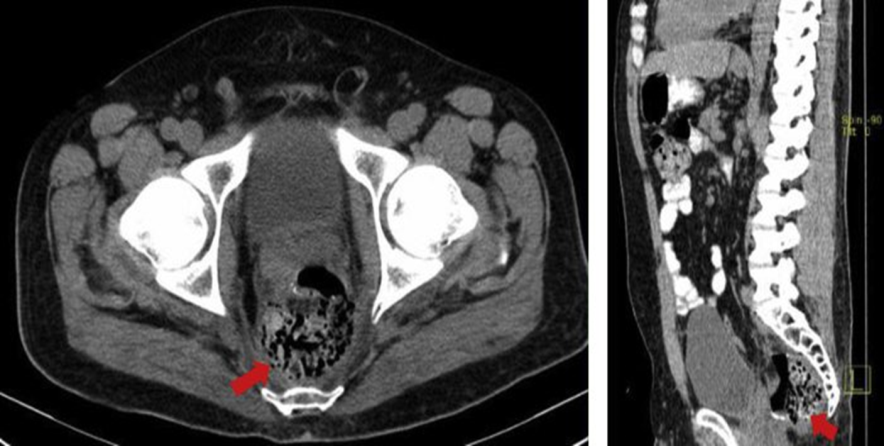 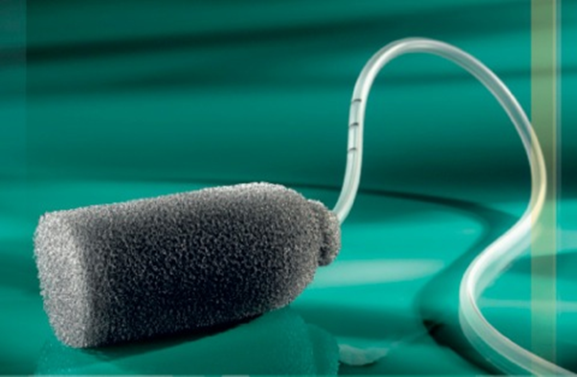 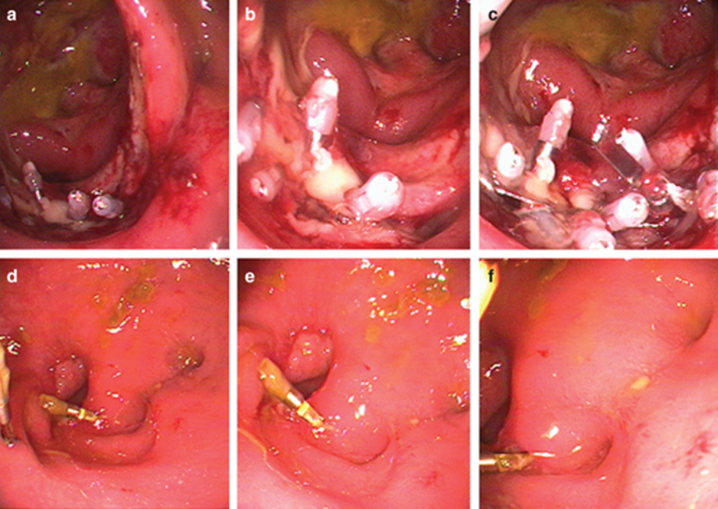 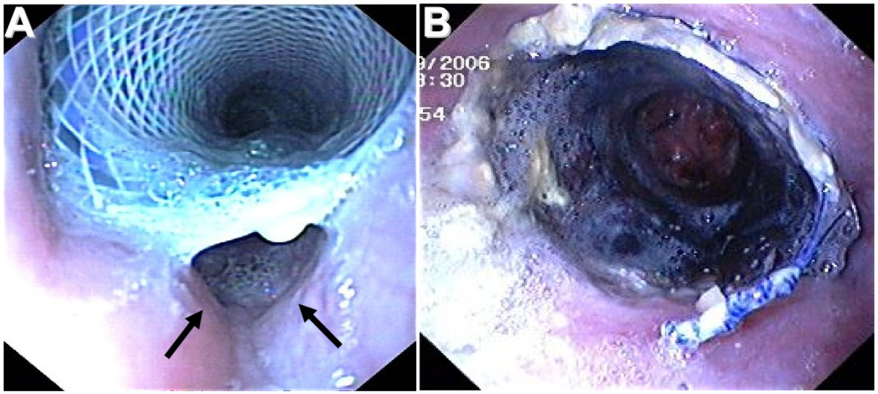 Πεχλιβανίδης Γεώργιος, Χειρουργός - ΕΕΧΠΕΠ
Ασυμπτωματική διαφυγή
Επανάληψη εξέτασης με σκιαγραφικό σε 2-3 μήνες 
Rahbari 2010

Μέσο χρονικό διάστημα επούλωσης 4.5 μήνες  
Lim 2006 

Αν επιμένει μετά από 6 μήνες στην απεικόνιση ίσως σύγκλειση ειλεοστομίας
Πεχλιβανίδης Γεώργιος, Χειρουργός - ΕΕΧΠΕΠ
Παρακαμπτήρια στομία σε δεύτερο χρόνο συνοδεύεται από σημαντικά αυξημένη πιθανότητα μη σύγκλεισης 
Den Dulk 2007

Διάλυση της αναστόμωσης σε αποτυχίες και σε χρόνια πυελική σήψη

Μόνιμη στομία 
     13% αν διατηρηθεί η αναστόμωση και 100% αν διαλυθεί     
      0% για ασυμπτωματική διαφυγή  22% για συμπτωματική 
Maggiori 2011
Αποτυχία της επαναστόμωσης  33% αν αρχικά κολοπρωκτική και 5% αν κολορθική                                                                                                                                    
Lefevre 2011
Πεχλιβανίδης Γεώργιος, Χειρουργός - ΕΕΧΠΕΠ
Ann Surg. 2012 Nov;256(5):806-10; discussion 810-1. Redo coloanal anastomosis: a retrospective study of 66 patients.Pitel S1, Lefèvre JH, Tiret E, Chafai N, Parc Y.
66 ασθενείς , 44 ΧΚΟΑ,  22 ΚΠΑ
Χρόνια πυελική σήψη, ορθοκολπικό συρίγγιο, στένωση,  Hartmann, κολοκυστικό συρίγγιο 
3 ασθενείς αδύνατη 
Soave's procedure  27 ασθενείς , 20 διαμεσεντερικές και 5 Deloyers‘ 
Θνητότητα 0%
Νοσηρότητα 32.3% 
9 επανεπεμβάσεις 
Σύγκλειση στομίας 56 ασθενείς 
Μέσο Wexner score 8 (0-17)
Πεχλιβανίδης Γεώργιος, Χειρουργός - ΕΕΧΠΕΠ
Dis Colon Rectum. 2013 Jun;56(6):747-55.Postoperative and long-term outcomes after redo surgery for failed colorectal or coloanal anastomosis: retrospective analysis of 50 patients and review of the literature.Genser L1, Manceau G, Karoui M, Breton S, Brevart C, Rousseau , Vaillant JC, Hannoun L.
50 ασθενείς ,26 ΧΚΟΑ, 24 ΚΠA
Στένωση, χρόνια πυελική σήψη, ορθοκολπικό συρίγγιο, Hartmann's , υποτροπή 
Θνητότητα 0% 
Νοσηρότητα  26%
Όχι διαφυγή 
Καλή λειτουργία 
Αποφυγή στομίας 90%
Πεχλιβανίδης Γεώργιος, Χειρουργός - ΕΕΧΠΕΠ